Русская народная сказка «Царевна-лягушка»
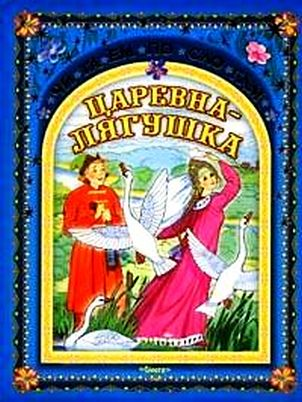 Автор работы
 учитель русского языка и литературы
 Решетникова Анна Петровна
Prezentacii.com
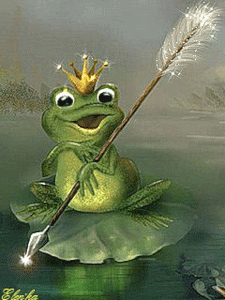 Где ветер шумит камышами высокими,Где солнце бывает частенько в гостях,Болото разлилось с трясиной глубокою,Смертельным неверный окажется шаг,Лягушка сидит на кувшиночном листике,С тоскою глядит на печальную даль,Где ветер шумит камышами высокими,Где солнце бывает частенько в гостях,Болото разлилось с трясиной глубокою,Смертельным неверный окажется шаг,Лягушка сидит на кувшиночном листике,С тоскою глядит на печальную даль,И верит, наивная, сказочной мистике,Ах, сказка, стать снова царевною дай...Златая корона горит, словно солнце,А дурень Иван не пускает стрелу,Не буду сидеть, видно, я у оконца,На этом болоте лягушкой помру...Как хочется снова царевной прекраснойИз топких болот, словно феникс, восстать,Ах, дурень Иван, ты не медли напрасно,Давай, бери лук, начинай же стрелять.
	И верит, наивная, сказочной мистике,Ах сказка, стать снова царевною дай...Златая корона горит, словно солнце,А дурень Иван не пускает стрелу,Не буду сидеть, видно, я у оконца,На этом болоте лягушкой помру...Как хочется снова царевной прекраснойИз топких болот, словно феникс, восстать,Ах, дурень Иван, ты не медли напрасно,Давай, бери лук, начинай же стрелять
Ворота в сказочную страну
открыты.
Сказочное времечко,
Времечко желанное,
Тихо начинается
Сказка долгожданная.
Поведут тропиночки
Нас в края далекие
Через чащи темные
И моря глубокие.
Царство тридесятое
Чудесами славится,
Но со злыми чарами
Мы сумеем справиться.
Пусть чинят препятствия
Силы зла старательно,
Победит все доброе
В сказке обязательно!
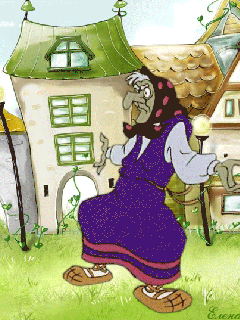 Лягушка квакала в пруду:
«Куа-ква-ду! Куа-ква-ду!»
Мне надоела, взял я прут
И запустил с размаху в пруд.
Вдруг слышу: «Ква, ты не балуй!
Меня ты лучше поцелуй!
Коль поцелуешь ты меня,
Квасавицею стану я!»
Гляжу, уж предо мной она:
Огромноглаза, зелена.
Квакушку я поцеловал.
И тут же земноводным стал!
Я придушить её хотел.
Но поглядел и обомлел:
Квасива до чего ж она!
Квак хороша, квак зелена!
Ну, что за ротик, что за глазки!
Расквазывать так прямо в сквазке!
«Люблю тебя! - я квакнул ей:
Ты будешь суженой моей?»
«Кванечно! - был её ответ:
У нас прекваснейший дуэт!»
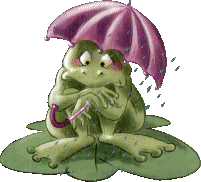 Обложку к сказке нарисовал художник И. Я. Билибин. С
этой обложкой издавались многие русские народные
сказки.
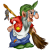 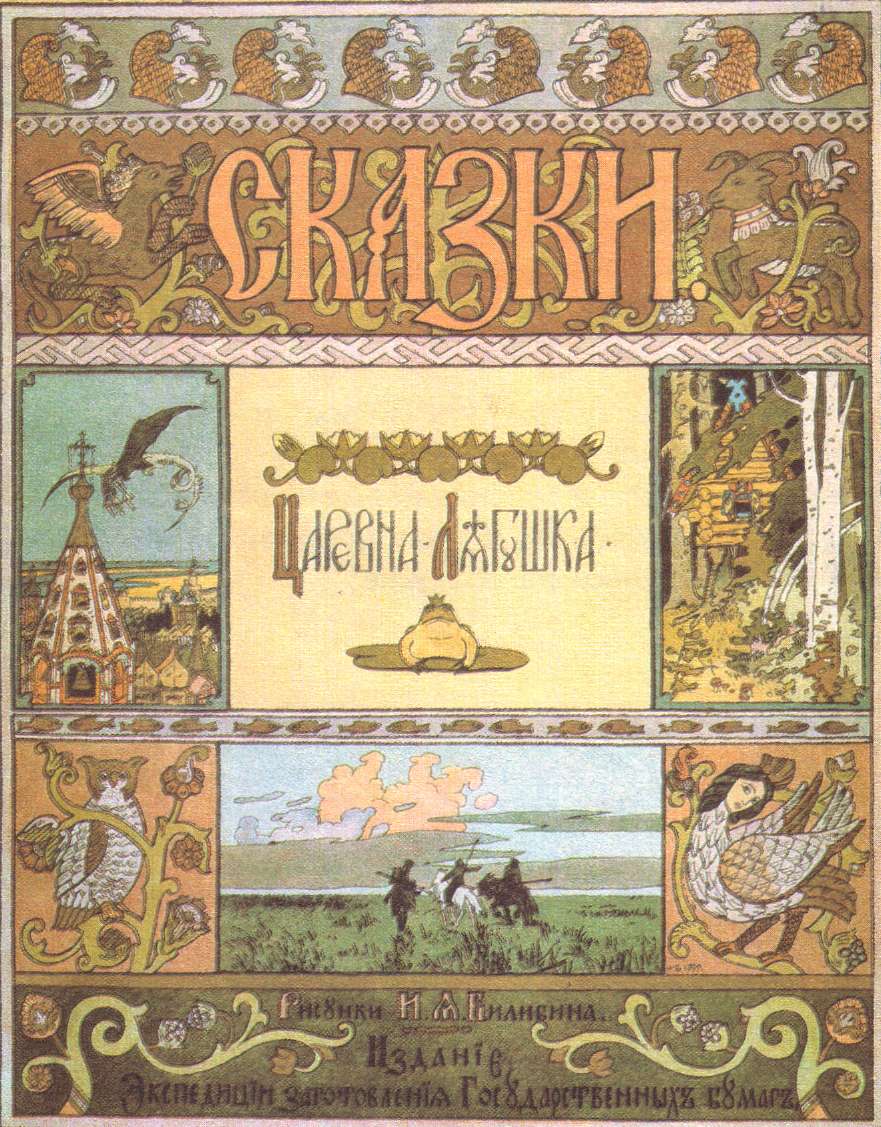 ЛЮБОПЫТНАЯ СТРАНИЧКА


 Известно, что у сказки «Царевна
лягушка»24 варианта, значит, она
совершенствовалась со временем
и народом считается одной из
лучших народных сказок. Она
посвящена прославлению
творческого труда.
Попробуем восстановить события
1. Наказ царя сыновьям о сватовстве.
2. Сватовство царевичей.
3. Встреча Ивана-царевича с лягушкой.
4.  Испытание невесток:
       а) испечь каравай хлеба;
       б) выткать ковёр за ночь;
       в) приехать на царский пир.
5.  Пир у царя.
6.  Встреча Ивана-царевича со старичком.
7.  Встречи Ивана-царевича с медведем, зайцем, селезнем, щукой.
8.  Иван-царевич у Бабы-Яги.
9.  Иван-царевич у Кощеева дуба.
10. Счастливое завершение сказки.
Задумал тогда Царь-батюшка женить своих сыновей…
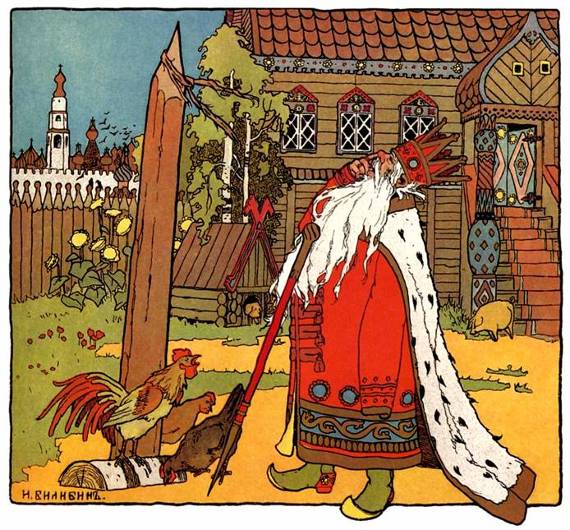 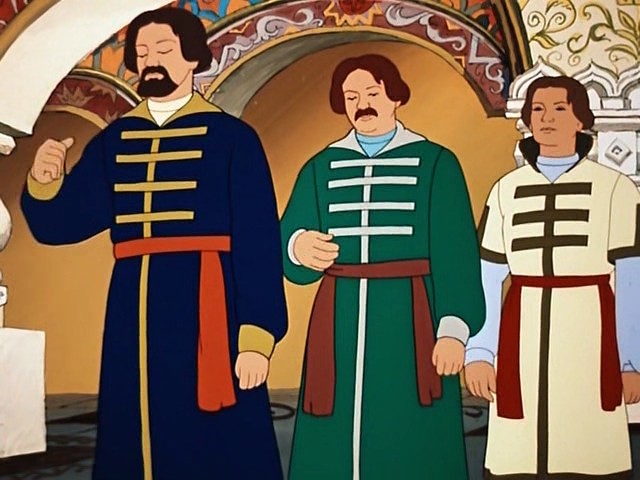 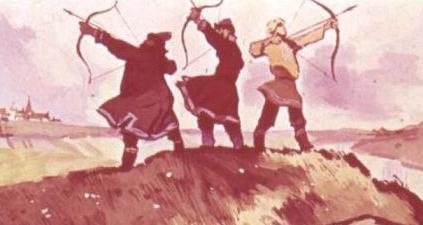 - Возьми, Иван-царевич, жалеть не будешь
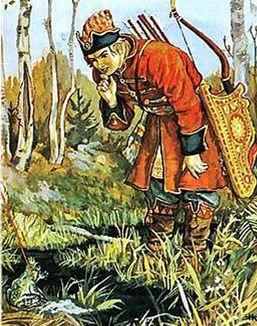 За что разгневался Кощей  на Василису и приказал ей три года лягушкой быть?
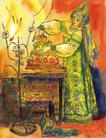 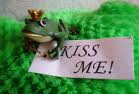 «Не тужи, Иван-царевич. Ложись-ка лучше спать-почивать: утро вечера мудренее!»
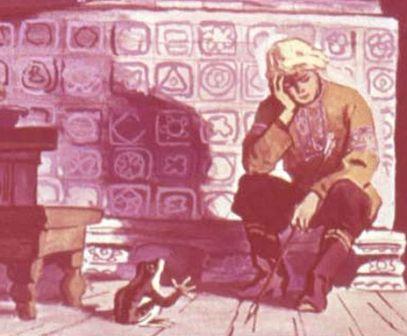 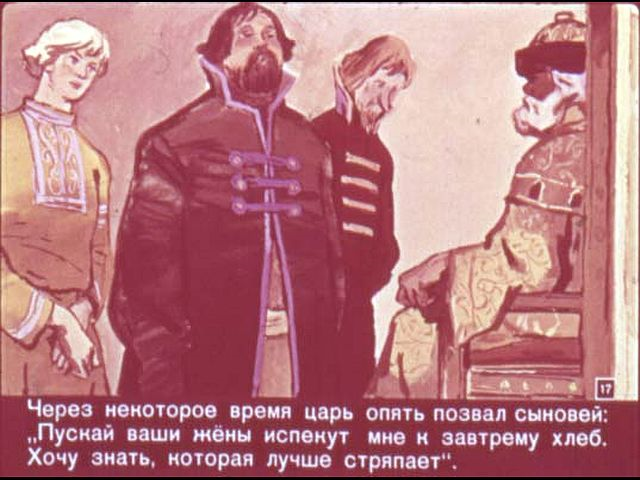 Иван-царевич преподносит царю-батюшке хлеб
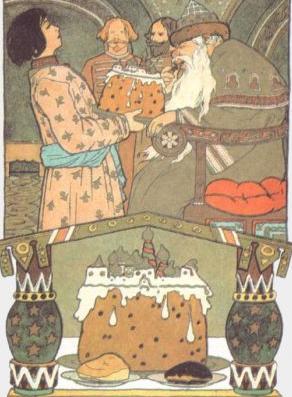 Взяла она белые решета, мелкие сита,
просеяла муку пшеничную, замесила 
тесто белое, испекла каравай – рыхлый 
да мягкий, изукрасила разными узорами
 мудрёными:по бокам – города с дворцами, 
садами да башнями, сверху – птицы 
летучие,снизу – звери рыскучие
«Не тужи, Иван-царевич. Ложись-ка лучше спать-почивать: утро вечера мудренее!»
Где кольнет иглой раз —цветок зацветет, где кольнет другой раз — хитрые узоры идут, где кольнет третий —птицы летят.
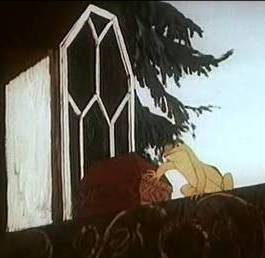 Танец Василисы Премудрой
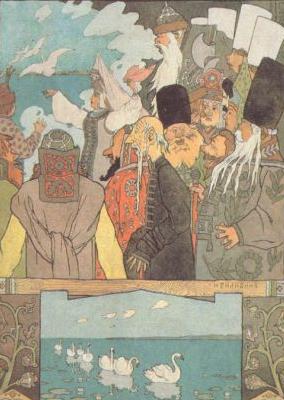 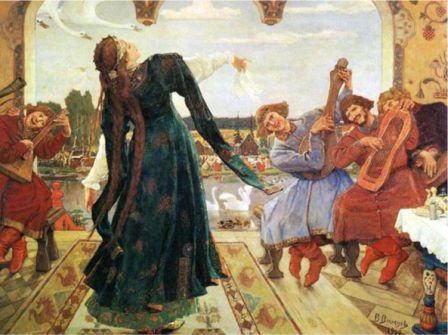 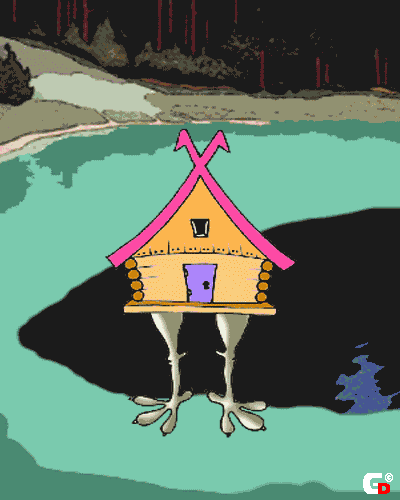 Сказочные помощники
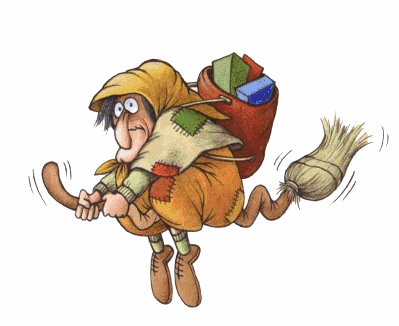 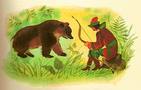 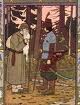 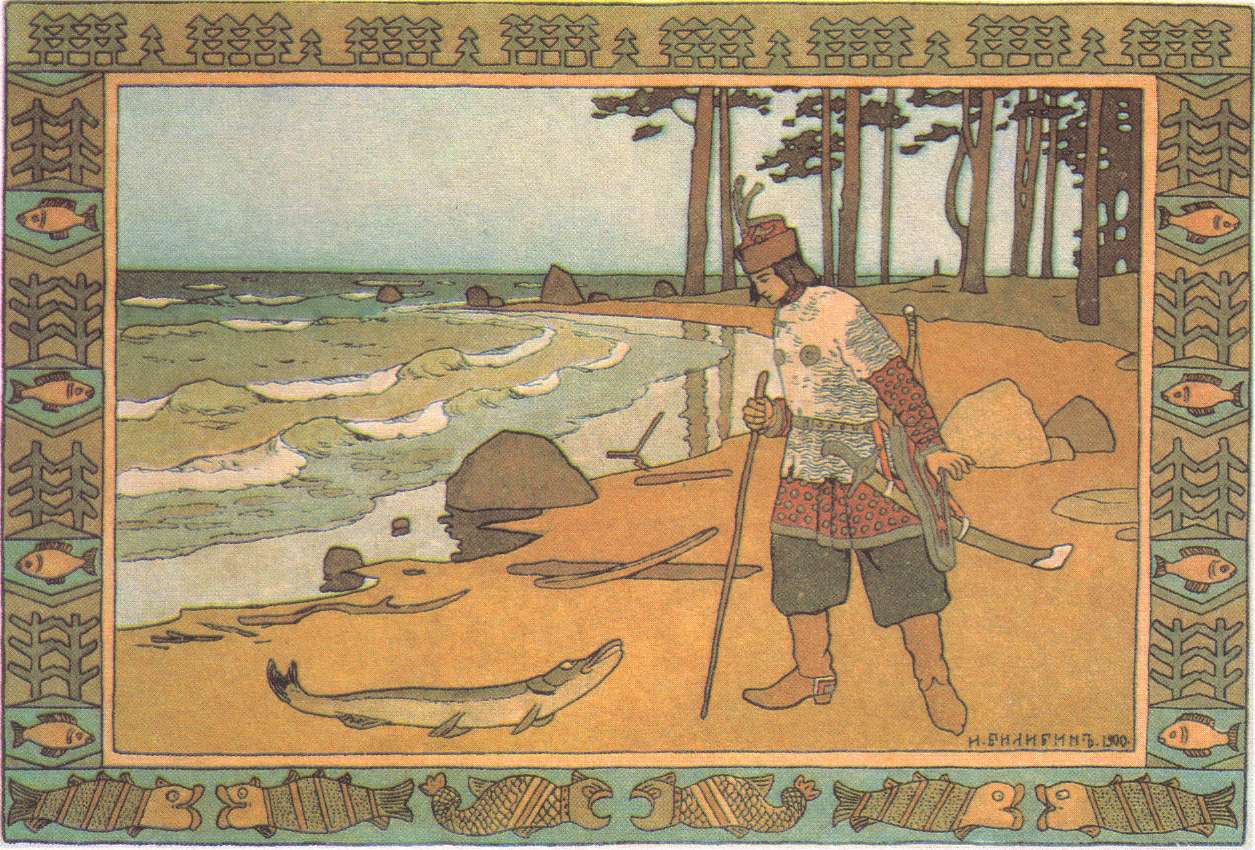 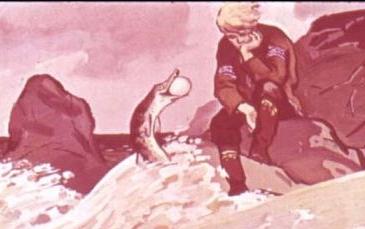 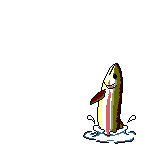 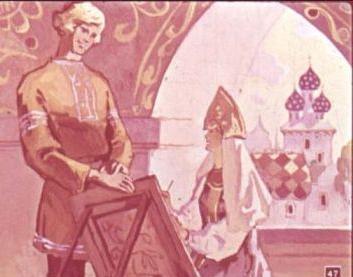 Красота – соединение истины и добра рождает премудрость в образе красоты.                                  В.И. Даль
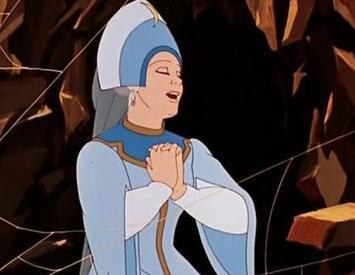 Вот и сказке конец…
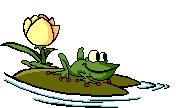 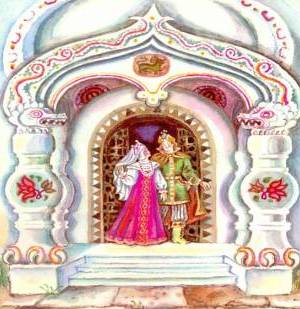 Главные герои и сам сюжет сказки
знакомит нас с народными
нравственными заветами. А мысли,
пронизывающие текст, учат не
судить о человеке только по
внешнему виду, а оценивать его по
делам и внутренним достоинствам.
Сказка родилась с человеком, и покуда жив человек, будет жива и сказка.
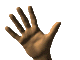 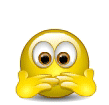 СПАСИБО ЗА ВНИМАНИЕ